CSH4313 Kecerdasan Kolektif (Swarm Intelligence)Ukuran Performansi
Semester Ganjil 2017/2018
Dr. Suyanto, S.T., M.Sc.
Web: http://suyanto.staff.telkomuniversity.ac.id
Email: suyanto@telkomuniversity.ac.id
HP/WA: +62 812 84512345
22-08-2017
Ukuran Performansi
Efektivitas
Efisiensi
Efektivitas
Pada KBBI, efektif atau mangkus = “ada efeknya (akibatnya, pengaruhnya, kesannya), manjur atau mujarab (tentang obat), dapat membawa hasil; berhasil guna (tentang usaha, tindakan), atau mulai berlaku (tentang undang-undang, peraturan)”
Efektivitas metode SI = seberapa bagus solusi metode SI dibanding optimum global atau seberapa sering metode SI menemukan optimum global 
Efektivitas metode SI dapat dihhitung dengan dua cara: 
Persentase solusi SI dibanding optimum global
Persentase tercapainya optimum global dalam sejumlah running
Efektivitas
P = persentase solusi SI
G = maksimum global
S = selisih antara solusi yang dihasilkan SI dengan maksimum global
Efektivitas
P = persentase solusi SI
G = minimum global
S = selisih antara solusi yang dihasilkan SI dengan minimum global
Efektivitas
Q = persentase tercapainya optimum global
F = frekuensi tercapainya optimum global
R = jumlah running
Efisiensi
Pada KBBI, efisien atau sangkil = “tepat atau sesuai untuk mengerjakan (menghasilkan) sesuatu (tidak membuang-buang waktu, tenaga, biaya)”
Efisiensi metode SI = seberapa besar biaya, waktu dan sumber daya komputer, yang diperlukan untuk menemukan optimum global
Efisiensi metode SI dihitung derdasarkan dua variabel: 
Jumlah Individu (ukuran populasi)
Jumlah Iterasi (evolusi)
Efisiensi
PSO dengan 10 partikel  optimum global pada iterasi ke-500
PSO dengan 8 partikel    optimum global pada iterasi ke-600 

PSO mana yang lebih efisien?
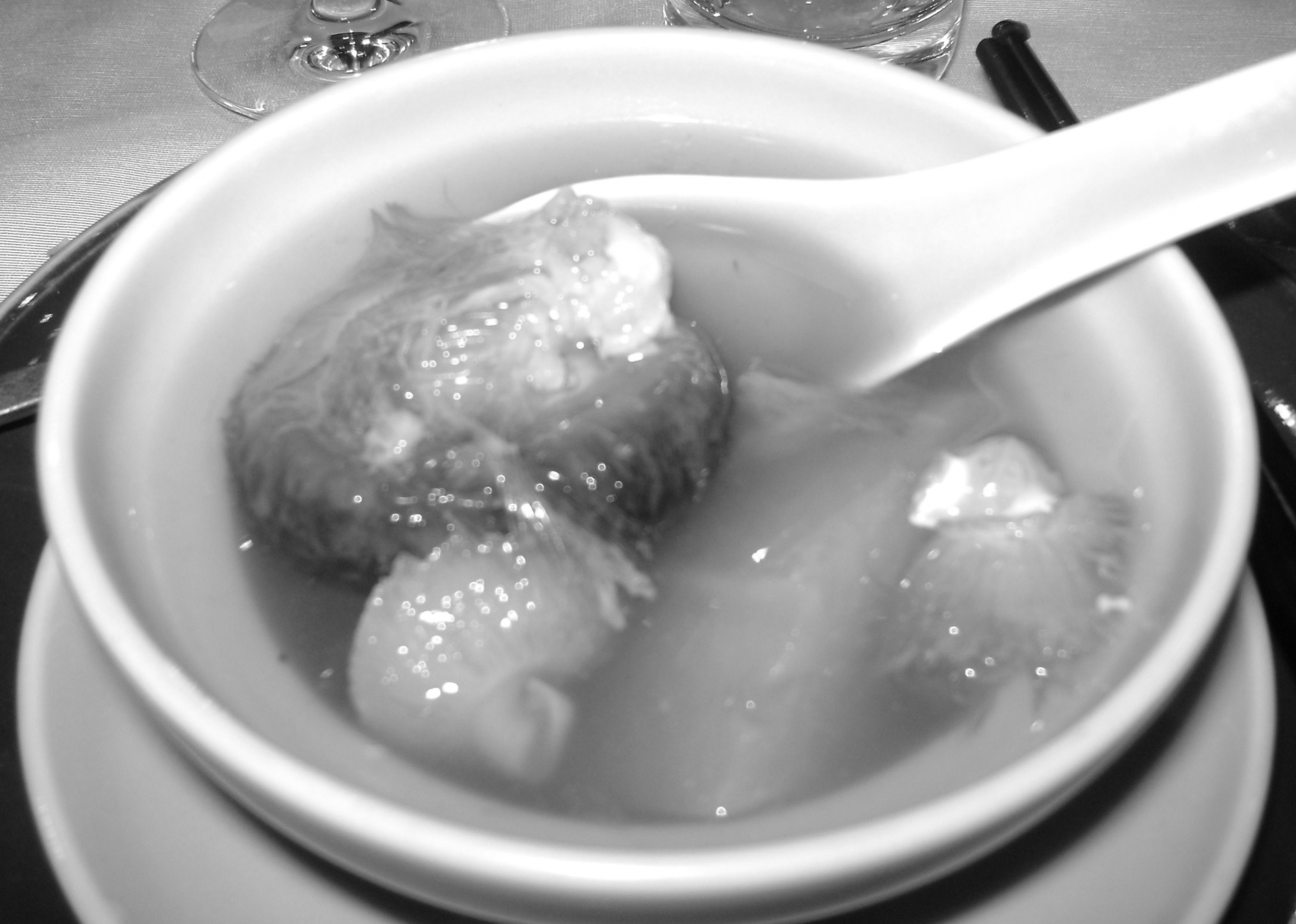